Fetal and neonatal circulation
Rudolph congenital heart diseases
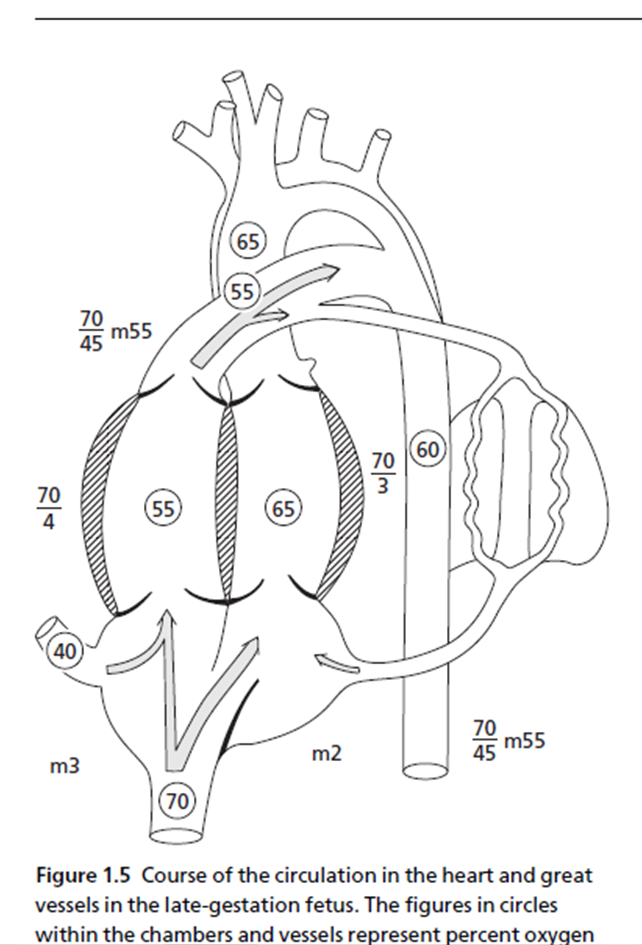 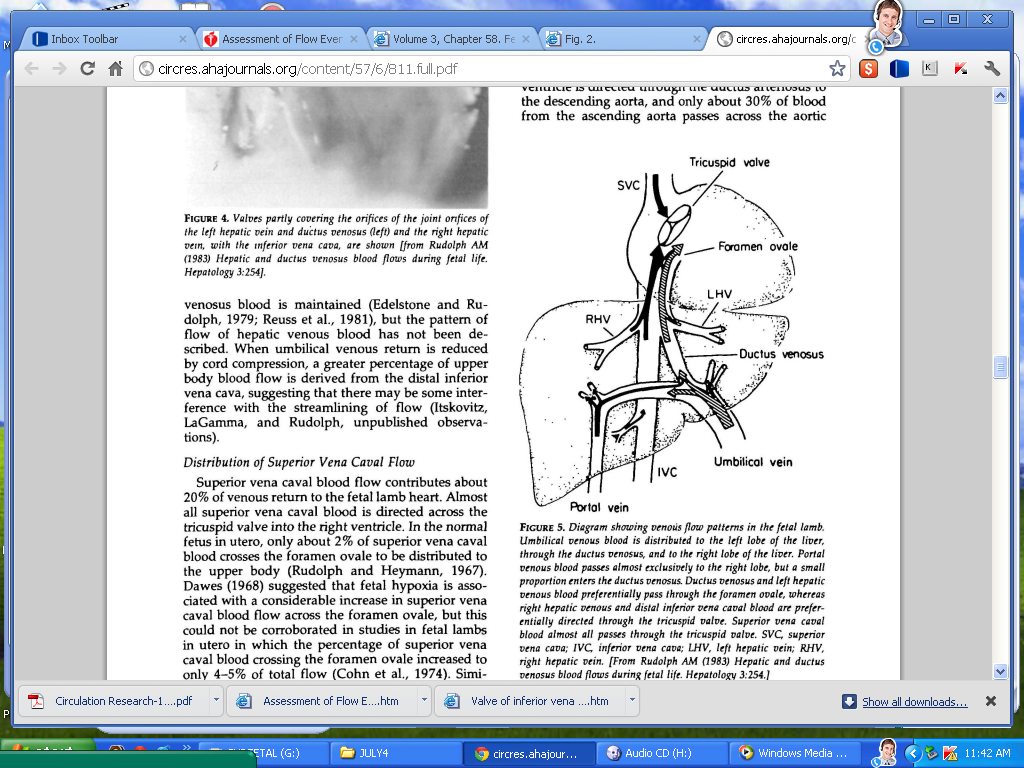 PVR in FETUS is high
In the fetus and newborn, all small pulmonary arteries have a thicker medial smooth muscle layer in relation to diameter than similar arteries in adults.
This increased muscularity is partly responsible for the increased vasoreactivity and pulmonary vascular resistance in the fetus, particularly near term.
What happens at birth?
The change from fetal to postnatal circulation happens very quickly.
Changes are initiated by baby’s first breath.
What are the changes?
1. Decrease  in pulmonary vascular resistance
2. Disruption of the umbilical-placental circulation – SVR increases
3. Abruptly at birth, the ductus arteriosus changes from a right-to-left conduit of blood to the descending aorta, to a left-to-right conduit of blood to the lungs
Pulmonary circulation
Breathing at birth is associated with a marked fall in PVR and rise in PBF. – oxygen 
PA pressure does not fall as rapidly and remain elevated till the ductus is widely patent.
Once the ductus is closed, PA pressure can vary independent of systemic pressure.
The transitional circulation
After the initial rapid decrease in pulmonary vascular resistance and pulmonary arterial blood pressure, there is a slow, progressive decrease, with adult levels reached after 2 to 6 weeks. 
This is due to vascular remodeling, muscular involution, and rheologic changes.
In the first 4 to 6 weeks after birth, there is progressive involution of the circumferential medial smooth muscle with overall reduction in medial muscular thickness of the walls of the small pulmonary arteries
Ductus arteriosus closure – physiological
Immediately after birth, contraction and cellular migration of the medial smooth muscle in the wall of the ductus arteriosus produce shortening, increased wall thickness, and protrusion into the lumen of the thickened intima (intimal cushions or mounds), resulting in functional closure . 
This commonly occurs within 12 hours after birth in full-term human infants
Ductus arteriosus closure – anatomic
Completed  by 2 to 3 weeks in human infants, produced by infolding of the endothelium, disruption and fragmentation of the internal elastic lamina, proliferation of the subintimal layers, and hemorrhage and necrosis in the subintimal region. 
The mounds enlarge progressively, and there is connective tissue formation and replacement of muscle fibers with fibrosis and permanent sealing of the lumen to produce the ligamentum arteriosum
Ductus  arteriosus closure – mechanism
The increased level of oxygen probably causes vasoconstriction of the ductal musculature, 
Reduction  in circulating prostaglandins of the E series plays a role
Maturity  of the newborn are important factors in closure of the ductus. 
Acetylcholine and bradykinin also constrict the ductus.
Closure of the foramen ovale
Passive - secondary to alterations in the relative return of blood to the right and left atria
At birth combined ventricular output returning from the lung changes from 8% prenatally to >50% 
Left atrial pressure thus exceeds right, and the redundant flap of tissue of the foramen ovale that previously bowed into the left atrium is now pressed against the septum
Closes shortly after birth, fuses completely in first year.
Flow from RV to 
descending
Aorta via ductus, 
PA’s tiny
Ductal flow 
  reverses, Branch
PA’s open up
Ductus closes,
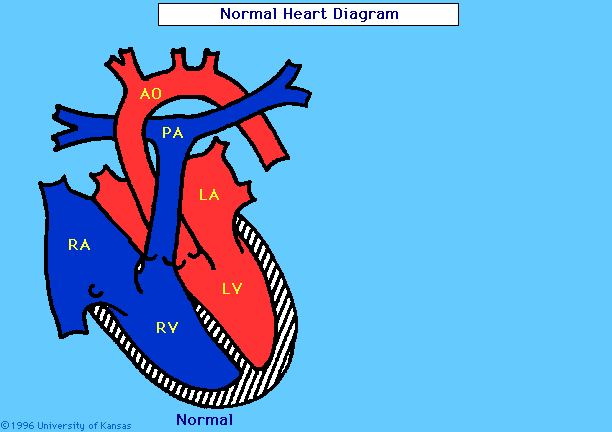 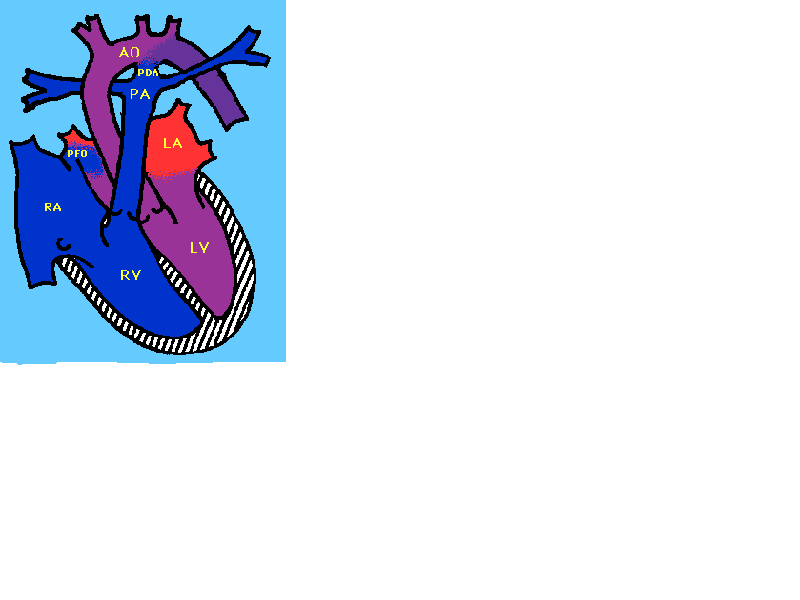 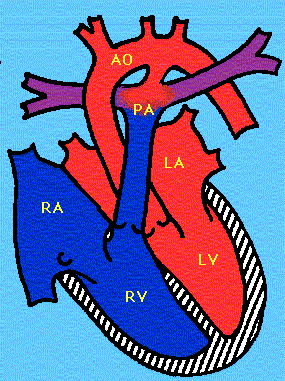 Then PVR
drops (2mos)
Fetal Circulation
8 Hours old
24 hrs
[Speaker Notes: Tiny PA’s open up
Ductal flow reverses
PVR decreases over 6-8 weeks]
HEART FAILURE IN NEWBORN
CHF WITH NO CARDIAC MALFORMATIONS
PRIMARY CARDIAC
 Cardiomyopathy
 Myocarditis
 Cardiac ischemia 
 Acquired valve disorders
 Hypertension
 Kawasaki syndrome
 Arrhythmia
 (bradycardia or tachycardia)
NONCARDIAC
 Anemia
 Sepsis
 Hypoglycemia
 Diabetic ketoacidosis
 Hypothyroidism
 Other endocrinopathies
 Arteriovenous fistula
 Renal failure
 Muscular dystrophies
CLINICAL MANIFESTATIONS IN INFANTS WITH HF
Pulmonary rales
 Peripheral edema 
 Easy fatigability. 
 Sweating
 Irritability 
failure to thrive.
Feeding difficulties
  Rapid respirations
  Tachycardia
  Cardiac enlargement 
  Gallop rhythm (S3)
  Hepatomegaly
Feeding difficulties & increased fatigability
Often it is noticed by mother
Interrupted feeding (suck- rest -suck cycles)
Infant  pauses frequently to rest during feedings
Inability to finish the feed, taking longer to finish each feed    (> 30 minutes)
Forehead sweating during feeds –due to activation of sympathetic nervous system –a very useful sign 
Increasing symptoms during and after feedings
Rapid respirations
Tachypnea  
      > 60/min in 0-2mth
      >50/mt in 2mth to 1yr
      >40/mt  1-5 yr in calm child
Grunting (a form of positive end-expiratory pressure) 
In cyanotic heart disease rapid respirations may be due to associated brain anoxia and not CHF -treatment for these two conditions is entirely different
Happy tachypnea- tachypnea with out much retractions 

Fever especially with a pulmonary infection may produce rapid respirations.
Tachycardia
Rate is difficult to evaluate in a crying or moving child 
Tachycardia in the absence of fever or crying when accompanied by rapid respirations and hepatomegaly is indicative of HF
Persistently raised heart rate > 160 bpm in infants 
> 100 bpm in older children.
Consider SVT if heart rate > 220 bpm in infants and > 180 bpm in older children.
MODIFIED ROSS HEART FAILURE CLASSIFICATION FOR CHILDREN
Class I 
Asymptomatic
Class II 
Mild tachypnea or diaphoresis with feeding in infants
Dyspnea on exertion in older children
Class III 
Marked tachypnea or diaphoresis with feeding in infants
Marked dyspnea on exertion
Prolonged feeding times with growth failure
Class IV
 Symptoms such as tachypnea, retractions, grunting, or diaphoresis at rest
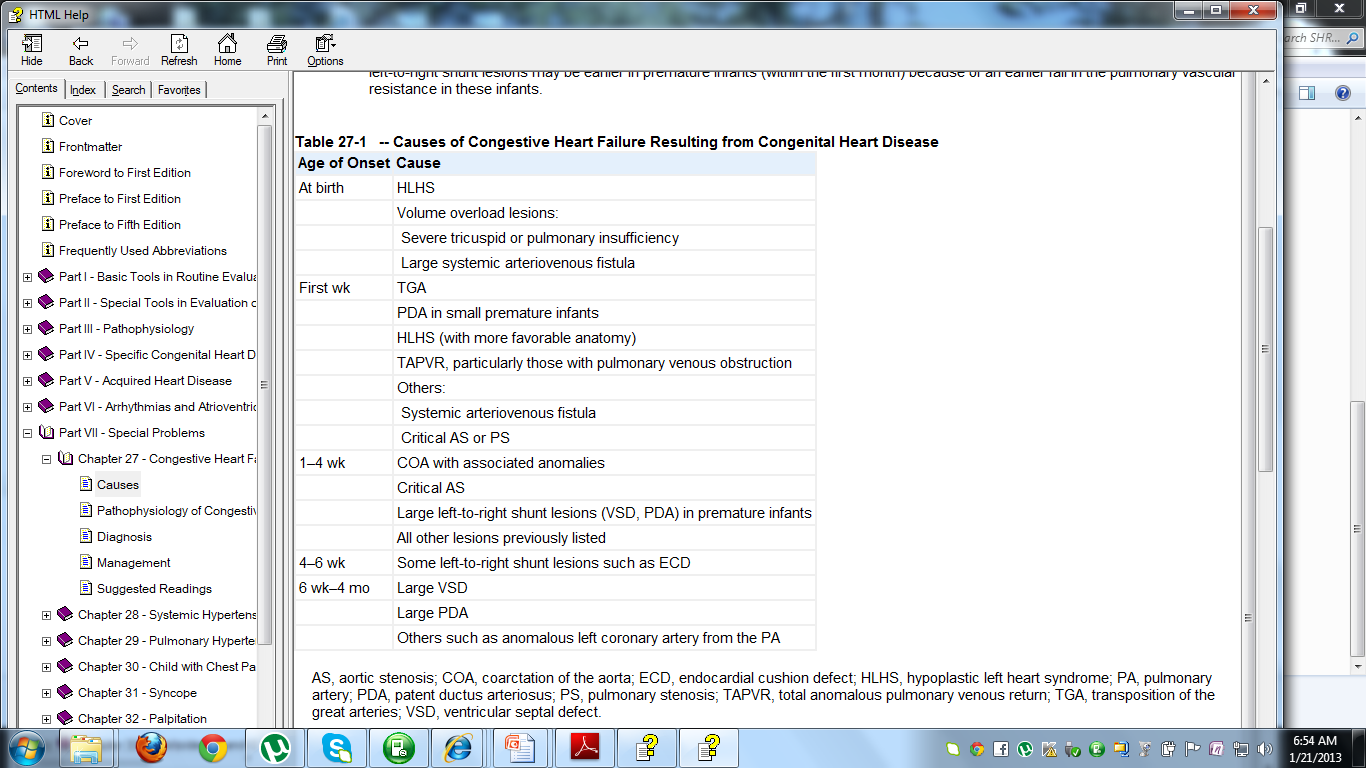 CHF on first day of life
Myocardial dysfunction secondary to asphyxia, hypoglycemia, hypocalcaemia or sepsis are usually responsible for CHF on  first day
Few structural heart defects cause CHF within hours of birth
HLHS, severe TR or PR, Large AV fistula
TR secondary to hypoxia induced papillary muscle dysfunction or Ebstein’s anomaly of the valve 
Improves as the pulmonary artery pressure falls over the next few days
CHF in first week of life
Critical AS or PS
Obstructive TAPVC 
Adrenal insufficiency due to enzyme deficiencies or neonatal thyrotoxicosis could present with CHF in the first few days of life
TGA
      no VSD -1ST week
       VSD and no PS-6-8 weeks
CHF beyond second week of life
Most common cause of CHF in infants is  VSD 
Presents around 6-8 weeks of age. 
Left to right shunt increases as the PVR falls
Murmur of VSD is apparent by one week
Full blown picture of CHF occurs around 6-8 weeks.
Other left to right shunts like PDA present similarly 
Fall in PVR is delayed in presence of hypoxic lung disease and at high altitude  and can alter the time course
Spontaneous improvement in CHF -development of obstructive pulmonary arterial hypertension even in early childhood
Cyanotic heart disease in newborn
Cyanosis at birth
d TGA
Cyanosis < 1 week
D  TGA
Pulmonary Atresia
Tricuspid atresia
Ebstein
Critical PS
Cyanosis > 1 week
TOF   
TGA
Admixture lesions
TAPVC
SV
DORV
Truncus
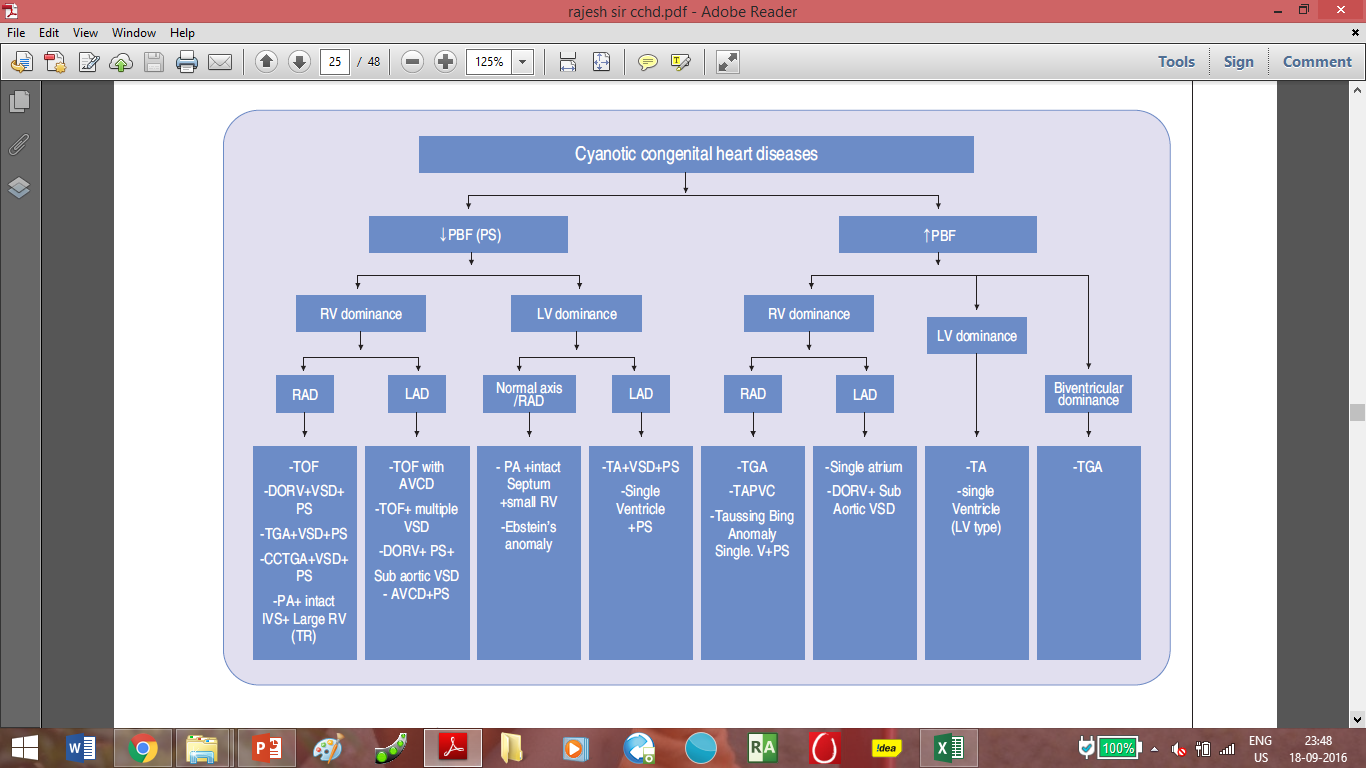 CCHD in Newborns:Clues based on presentation
Cyanosis
No Resp Distress
Cyanosis
+
Resp Distress
Shock
Differential 
cyanosis
TGA
DDPC
TAPVC
obstructed
DDSC
Admixture Physiology
Definition
Complete mixing 
Deoxygenated  systemic venous  blood 
Fully oxygenated pulmonary venous blood 
In a common receiving chamber
Resultant saturation in between that of SV and PV
Common lesions
TAPVC
Common atrium
Atresia  of one of the atrioventricular valves (Tricuspid atresia, mitral atresia), 
Single  ventricle physiology (double inlet ventricle), 
Semilunar valve atresia 
Pulmonary  atresia including hypoplastic right heart syndrome,
Aortic  atresia including hypoplastic left heart syndrome), 
Double  outlet RV or double outlet LV
Truncus  arteriosus.
Why there is increased pulmonary blood flow in admixture lesions.
Normaly 
Systemic blood flow is maintained within a narrow physiological range through various neurohumoral mechanisms.
Pulmonary circulation does not possess such an efficient neurohumoral mechanisms
Pulmonary circulation controlled by the dominant systemic circulation as the two are in series
In  admixture lesions
Low pulmonary vascular resistance-1/10 of systemic- cause increase PBF
PVR
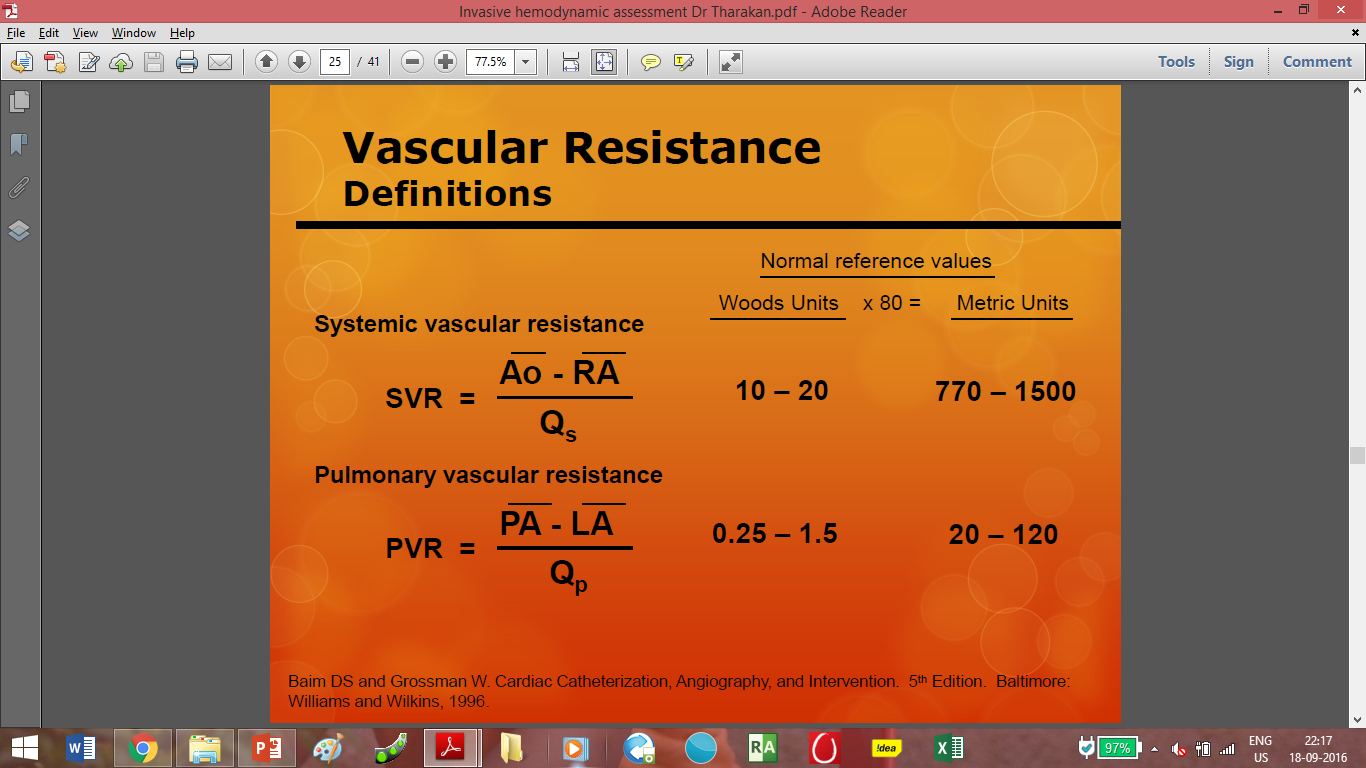 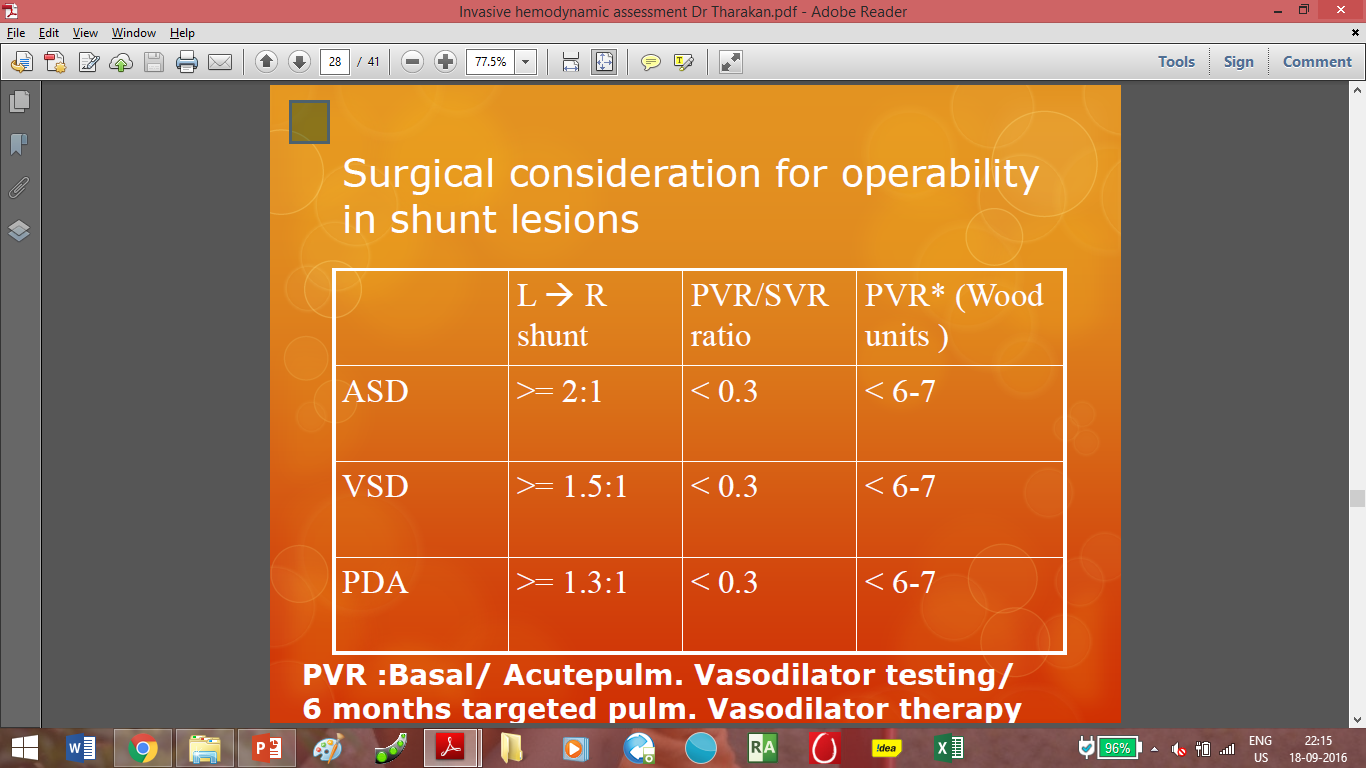 Drugs for vasodilatory testing
NO
Advantages
  - No ↑ in syst. sat. 
  - No systemic hypotension
  - No arterial hypoxemia
Disadvantages
  - Methaemoglobinemia
  - Pulmonary edema
  - Lung injury
NO vs NO + Oxygen combination
Number of responders with combination significantly > than when NO/Oxygen used alone.

Combination of NO + 02 provides add’nal pulmonary vasodilatation & can rapidly identify patients with pulmonary vasoreactivity.

Good postoperative results

                             Lock et al , JACC 2000
Positive  pulmonary vasodilator test
Current recommended definition of a positive test.
Decrease in mPAP of at least 10 mmHg to an absolute level below 40 mmHg with preserved or increased CO.

Previous
Decrease in PVR >20%
Treatment in Cath Lab for CHD
Atrial Septostomy
Stent Ductus
Ductal Closure 
Pulmonary and Aortic Balloon valvuloplasty
ASD, VSD closure
Stent pulmonary arteries
Pulmonary hypertension
Hyperkinetic	Obstructive
Heart size		large	normal (except in ASD) 

Parasternal		hyperkinetic	forcible or heaving in ASD
impulse			mild in VSD & PDA
			
Click of PAH		absent	present

Second sound	ASD‑wide & fixed	ASD - wide and fixed
(P2 accent‑		VSD‑wide & variable	VSD - single 
uated in both)	PDA‑paradoxically	PDA - normal    
			split
Shunt murmur	loud	short or absent

Flow murmur	present	absent